আসসালামু আলাইকুম
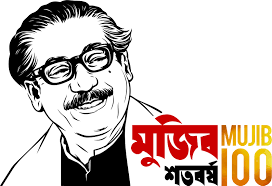 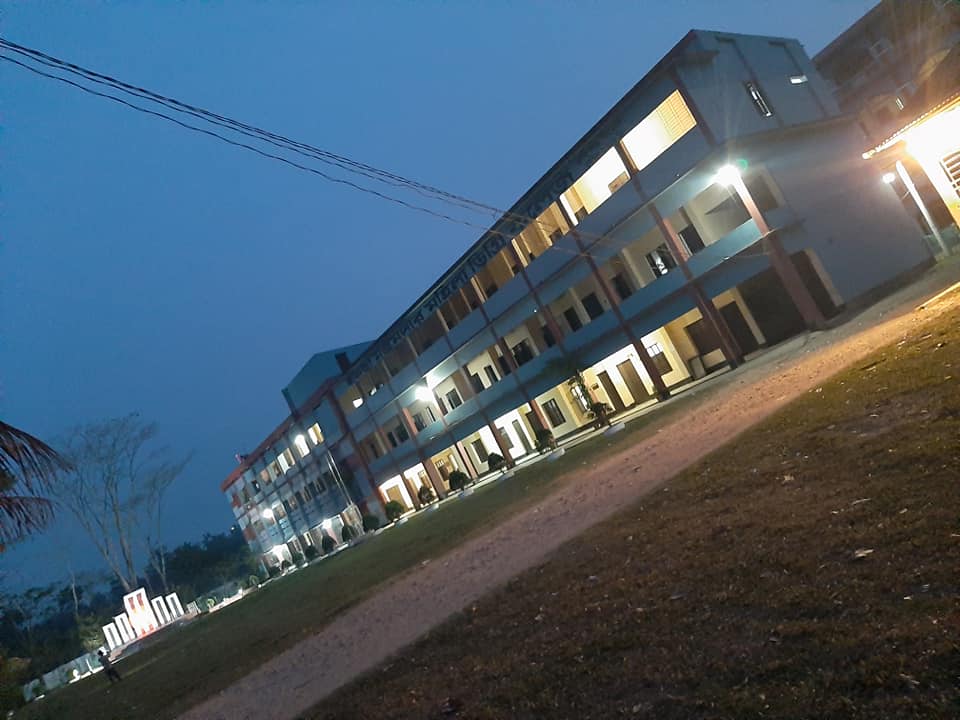 [Speaker Notes: মো: রোকন উদ্দীন, হাফছা মজুমদার মহিলা ডিগ্রী কলেজ,জকিগন্জ,সিলেট। মোবাইল: ০১৭৫১২৩২১৯৮]
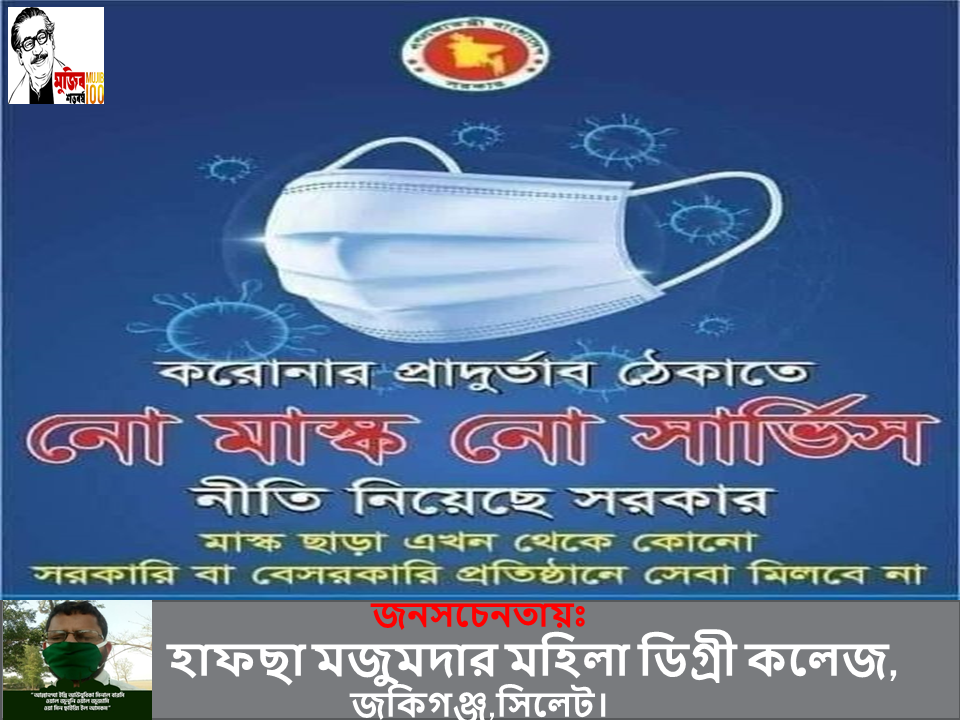 [Speaker Notes: মো: রোকন উদ্দীন, হাফছা মজুমদার মহিলা ডিগ্রী কলেজ,জকিগন্জ,সিলেট। মোবাইল: ০১৭৫১২৩২১৯৮]
শিক্ষক পরিচিতি
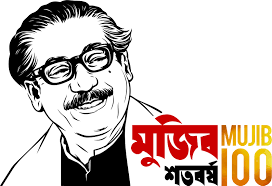 মো: রোকন উদ্দীন
                      বি এ (অনার্স), এমএ
           প্রভাষক
হাফছা মজুমদার মহিলা ডিগ্রী কলেজ
 জকিগন্জ,সিলেট।
মোবাইল: ০১৭৫১২৩২১৯৮
ইমেইল: rokunuddin1983@gmail.com
শিক্ষক বাতায়ন: mdrokun985@gmail.com
FB: Rokun bin hamid
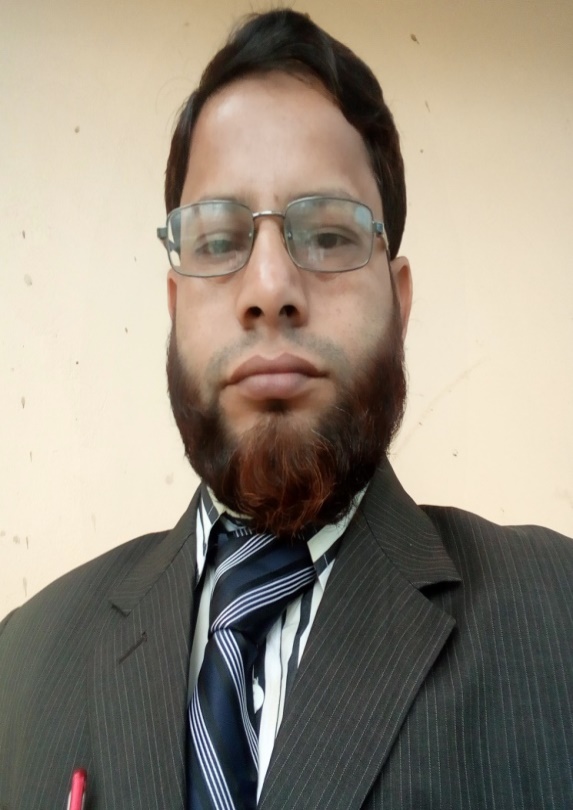 [Speaker Notes: মো: রোকন উদ্দীন, হাফছা মজুমদার মহিলা ডিগ্রী কলেজ,জকিগন্জ,সিলেট। মোবাইল: ০১৭৫১২৩২১৯৮]
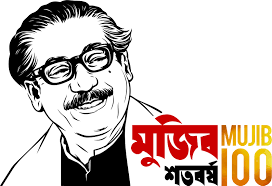 পাঠ পরিচিতি
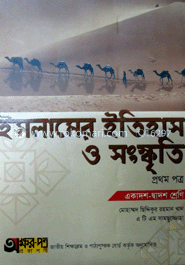 শ্রেণিঃ একাদশ
অধ্যায়ঃ ২য়
ছাত্রীঃ ১৫০
সময়: ০১ ঘণ্টা
[Speaker Notes: মো: রোকন উদ্দীন, হাফছা মজুমদার মহিলা ডিগ্রী কলেজ,জকিগন্জ,সিলেট। মোবাইল: ০১৭৫১২৩২১৯৮]
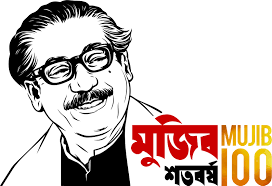 পূর্বজ্ঞান যাচাই
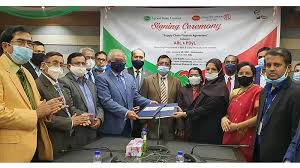 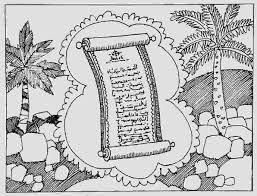 [Speaker Notes: মো: রোকন উদ্দীন, হাফছা মজুমদার মহিলা ডিগ্রী কলেজ,জকিগন্জ,সিলেট। মোবাইল: ০১৭৫১২৩২১৯৮]
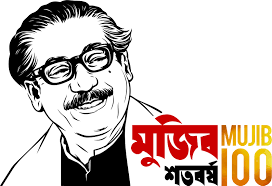 আজকের  পাঠের বিষয়------
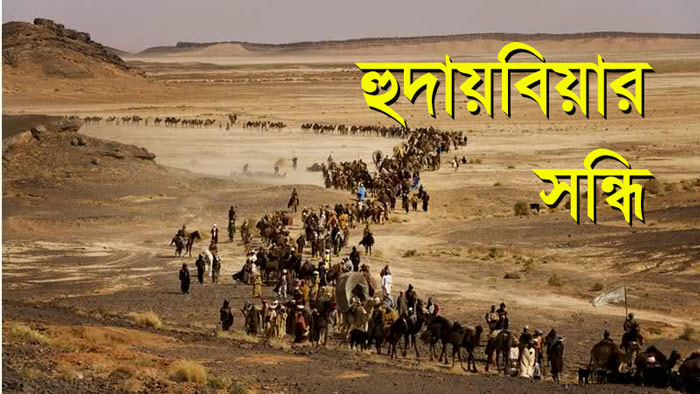 [Speaker Notes: মো: রোকন উদ্দীন, হাফছা মজুমদার মহিলা ডিগ্রী কলেজ,জকিগন্জ,সিলেট। মোবাইল: ০১৭৫১২৩২১৯৮]
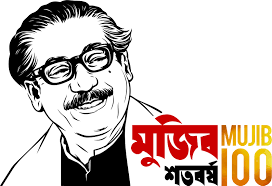 শিখনফল
এই পাঠ শেষে শিক্ষার্থীরা---
১ . হুদায়বিয়া সন্ধি  কী তা বলতে পারবে। 
২. হুদায়বিয়া সন্ধি প্রেক্ষাপট/কারণ বর্ণনা করতে পারবে।
৩. হুদায়বিয়া সন্ধি এর শর্তাবলী লিখতে পারবে
৪. হুদায়বিয়া সন্ধি এর গুরুত্ব লিখতে পারবে।
[Speaker Notes: মো: রোকন উদ্দীন, হাফছা মজুমদার মহিলা ডিগ্রী কলেজ,জকিগন্জ,সিলেট। মোবাইল: ০১৭৫১২৩২১৯৮]
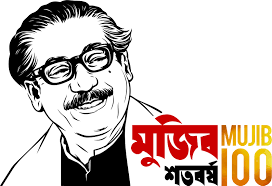 হুদায়বিয়ার সন্ধি
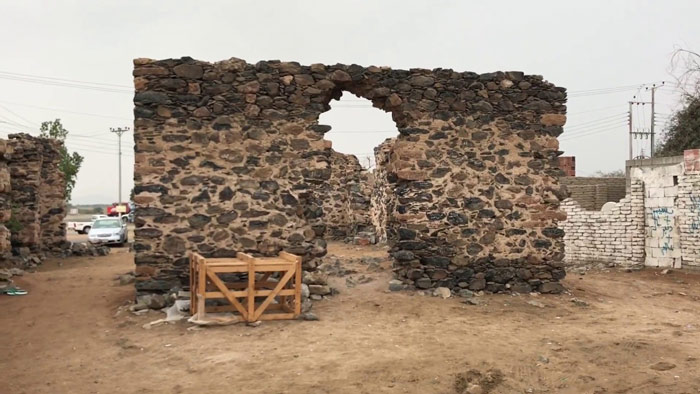 [Speaker Notes: মো: রোকন উদ্দীন, হাফছা মজুমদার মহিলা ডিগ্রী কলেজ,জকিগন্জ,সিলেট। মোবাইল: ০১৭৫১২৩২১৯৮]
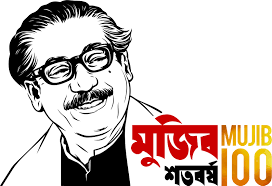 নামকরণঃ
হুদায়বিয়ার সন্ধির পরিচিত
৬২৮ খ্রি ৬ষ্ঠ হিজরির জিলকদ মাসে  মুহাম্মদ (সা) ১৪০০ সাহাবী নিয়ে মক্কায় হজ্জ  কর‍তে গেলে কুরাইশদের বাধার মুখে পড়ে হুদায়বিয়া নামক কূপ বা ঝর্ণার পাশে কুরাইশ বনাম মুসলমানদের মধ্যে যে চুক্তি/ সন্ধি হয় তাই হুদায়বিয়ার সন্ধি নামে পরিচিত।
মক্কার ৯ মাইল দূরে হুদায়বিয়া নামক কূপ বা ঝর্ণার পাশে এ সন্ধি হয়েছিল বলে এর নাম হুদায়বিয়ার সন্ধি।
[Speaker Notes: মো: রোকন উদ্দীন, হাফছা মজুমদার মহিলা ডিগ্রী কলেজ,জকিগন্জ,সিলেট। মোবাইল: ০১৭৫১২৩২১৯৮]
খোজা সম্প্রদায়ের নেতা বুদাইল মহানবি (সা) কে একথা জানালে তিনি অগ্রসর না হয়ে হুদায়বিয়া নামক স্থানে শিবির স্থাপন করেন এবং বুদাইলকে কুরাইশদের নিকট দূত হিসেবে প্রেরণ করেন।
মুহাম্মদ (সা) এর আগমনের সংবাদ শুনে কুরাইশরা ইকরামা ও খালিদ বিন ওয়ালিদের নেতৃত্বে একদল সেনা তৈরি করে।
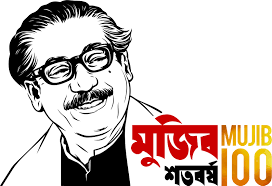 পরম শত্রুকেও এ মাসে হজ করতে দেওয়া হয়, এজন্য মুহাম্মদ (সা) জিলকদ মাসকে বেছে নেন।
প্রেক্ষাপট
বুদাইল মুহাম্মদ (সা) এর পক্ষ হয়ে কুরাইশদের বলেনঃ মুসলমানরা যুদ্ধ করতে আসেননি, বরং হজ্জ করার জন্য এসেছেন। তখন কুরাইশরা আবওয়া বিন মাসুদকে মুহাম্মদ (সা) এর নিকট পাঠায়। কিন্তু আবওয়ার এক গেয়েমির কারণে আলোচনা ব্যর্থ হয়।
[Speaker Notes: মো: রোকন উদ্দীন, হাফছা মজুমদার মহিলা ডিগ্রী কলেজ,জকিগন্জ,সিলেট। মোবাইল: ০১৭৫১২৩২১৯৮]
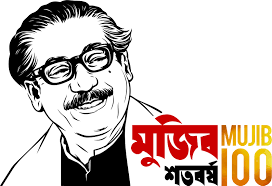 পরবর্তীতে মুহাম্মদ (সা) প্রথমে খোরাস এবং পরে হযরত ওসমান (রা) কে প্রেরণ করেন। হজরত ওসমান (রা) এর ফিরতে দেরি দেখে মুসলমানরা মনে করে তাঁকে হত্যা করা হয়েছে। এতে তারা বাবলা গাছের নিচে মহাম্মদ (সা) এর হাতে হাত রেখে ওসমান (রা)এর হত্যার বদলার শপথ নেয়। যা ইতিহাসে বায়াত-উশ-শাজারা বা গাছের নীচের শপথ / বায়াতুর রিদয়ান বা প্রশান্তির শপথ বলা হয়।
মুসলমানদের দৃঢ়তায় কুরাইশরা ভয় পেয়ে যায় এবং তারা হযরত ওসমান (রা)কে মুক্তি দিয়ে সুহাইল বিন আমরকে আলোচনার জন্য পাঠায়।
অবশেষে মুহাম্মদ (সা) ও সুহাইল বিন আমরের মধ্যে হুদায়বিয়ার সন্ধি স্বাক্ষরিত হয়। সন্ধির লেখক হযরত আলী (রা)।
[Speaker Notes: মো: রোকন উদ্দীন, হাফছা মজুমদার মহিলা ডিগ্রী কলেজ,জকিগন্জ,সিলেট। মোবাইল: ০১৭৫১২৩২১৯৮]
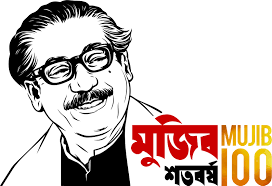 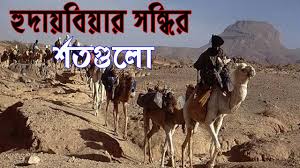 [Speaker Notes: মো: রোকন উদ্দীন, হাফছা মজুমদার মহিলা ডিগ্রী কলেজ,জকিগন্জ,সিলেট। মোবাইল: ০১৭৫১২৩২১৯৮]
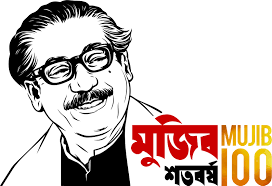 ১) এ বছর  মুসলমানরা হজ না করে মদিনায় ফিরে যাবে। 
২) পরের বছর মাত্র তিন দিনের জন্য মক্কায় আসবে।এ সময় আত্নরক্ষার জন্য মুসলমানরা তাদের সাথে কোষবদ্ধ তরবারি রাখতে পারবে।  
৩) মুসলমানরা মক্কায় অবস্থানের সময় কুরাইশরা মক্কার বাইরে অবস্থান করবে।
[Speaker Notes: মো: রোকন উদ্দীন, হাফছা মজুমদার মহিলা ডিগ্রী কলেজ,জকিগন্জ,সিলেট। মোবাইল: ০১৭৫১২৩২১৯৮]
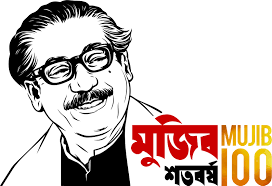 ৪) আগামি দশ বছর উভয়ের মধ্যে যুদ্ধ  বন্ধ থাকবে।
৫) কোনো কুরাইশ মদিনায় গেলে মুসলমানরা তাকে ফেরত দিতে বাধ্য থাকবে। কিন্তু কোনো মুসলমান মক্কায় গেলে কুরাইশরা তাকে ফেরত দিতে বাধ্য থাকবে না।
[Speaker Notes: মো: রোকন উদ্দীন, হাফছা মজুমদার মহিলা ডিগ্রী কলেজ,জকিগন্জ,সিলেট। মোবাইল: ০১৭৫১২৩২১৯৮]
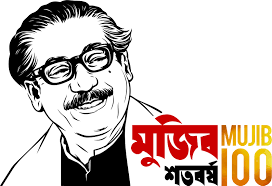 ৬) আরবের যেকোনো গোত্র ইচ্ছা করলে মুসলমান অথবা কুরাইশদের সাথে সন্ধি চুক্তি করতে পারবে।
৭) হজের সময় কুরাইশরা মুসলমানদের জানমালের নিরাপত্তা দেবে। বিনিময়ে মক্কার বণিকরা নির্বিঘ্নে মদিনার পথ দিয়ে সিরিয়া,মিশর প্রভৃতি দেশে বাণিজ্য করতে পারবে। 
৮) মক্কার কোনো নাবালক অভিভাবকের অনুমতি ছাড়া   মুসলমানদের দলে যোগদান করলে তাকে ফেরত দিতে হবে।
[Speaker Notes: মো: রোকন উদ্দীন, হাফছা মজুমদার মহিলা ডিগ্রী কলেজ,জকিগন্জ,সিলেট। মোবাইল: ০১৭৫১২৩২১৯৮]
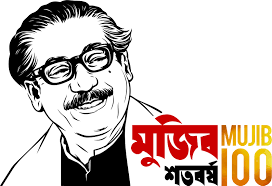 ৯) চুক্তির মেয়াদকালে জনসাধারণের পূর্ণ নিরাপত্তা রক্ষিত হবে এবং একে অপরের কোনো প্রকার ক্ষতিসাধন করতে পারবেনা ।
১০) সন্ধির শর্তাবলী উভয়পক্ষকেই পরিপূর্ণভাবে পালন করতে হবে।
[Speaker Notes: মো: রোকন উদ্দীন, হাফছা মজুমদার মহিলা ডিগ্রী কলেজ,জকিগন্জ,সিলেট। মোবাইল: ০১৭৫১২৩২১৯৮]
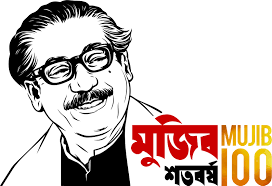 হুদায়বিয়ার সন্ধির গুরুত্ব/ফলাফল
পবিত্র কুরআনে হুদায়বিয়ার সন্ধিকে  ফাতহুম মুবিন বা প্রকাশ্য বিজয়। 
কুরাইশরা নিজেরাই নিজেদের জালে আটকা পড়ে। 
মুহাম্মদ (সা) কে কুরাইশরা নেতা হিসেবে মেনে নেয়। 
পরের বছর হজ করার অনুমতি দিয়ে নিজেদের অজান্তে মুসলমানদের হজের স্বীকৃতি দিয়ে দেয়।
মুহাম্মদ (সা) যুদ্ধ নয়, শান্তিতে বিশ্বাস করেন, এ কথাই প্রমাণিত হয়।
[Speaker Notes: মো: রোকন উদ্দীন, হাফছা মজুমদার মহিলা ডিগ্রী কলেজ,জকিগন্জ,সিলেট। মোবাইল: ০১৭৫১২৩২১৯৮]
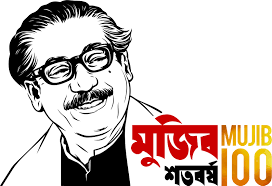 মুসলমানদের সংখ্যা দিন দিন বাড়তে থাকে।এর দুই বছর পর ১০ হাজার মুসলমান নিয়ে মক্কা বিজয় এবং তার দুই বছর পর  লক্ষাধিক মুসলমান নিয়ে বিদায় হজ করতে আসেন।  
খালিদ বিন ওয়ালিদ ও আমর বিন আসের মত  শ্রেষ্ঠ বীরদের ইসলাম গ্রহণ। 
মক্কা বিজয়ের ক্ষেত্র প্রস্তুত হয়।
[Speaker Notes: মো: রোকন উদ্দীন, হাফছা মজুমদার মহিলা ডিগ্রী কলেজ,জকিগন্জ,সিলেট। মোবাইল: ০১৭৫১২৩২১৯৮]
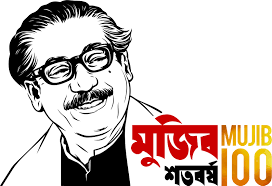 একক কাজ
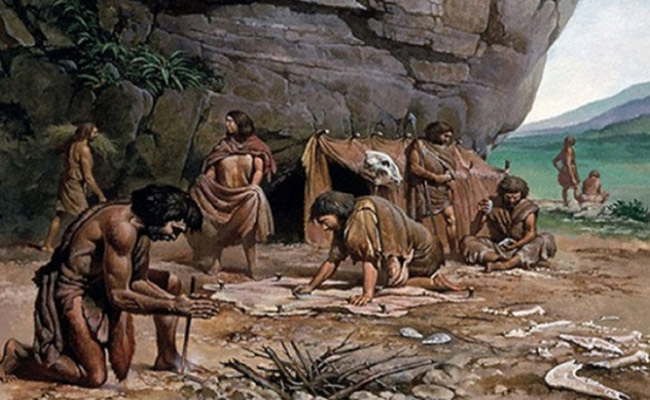 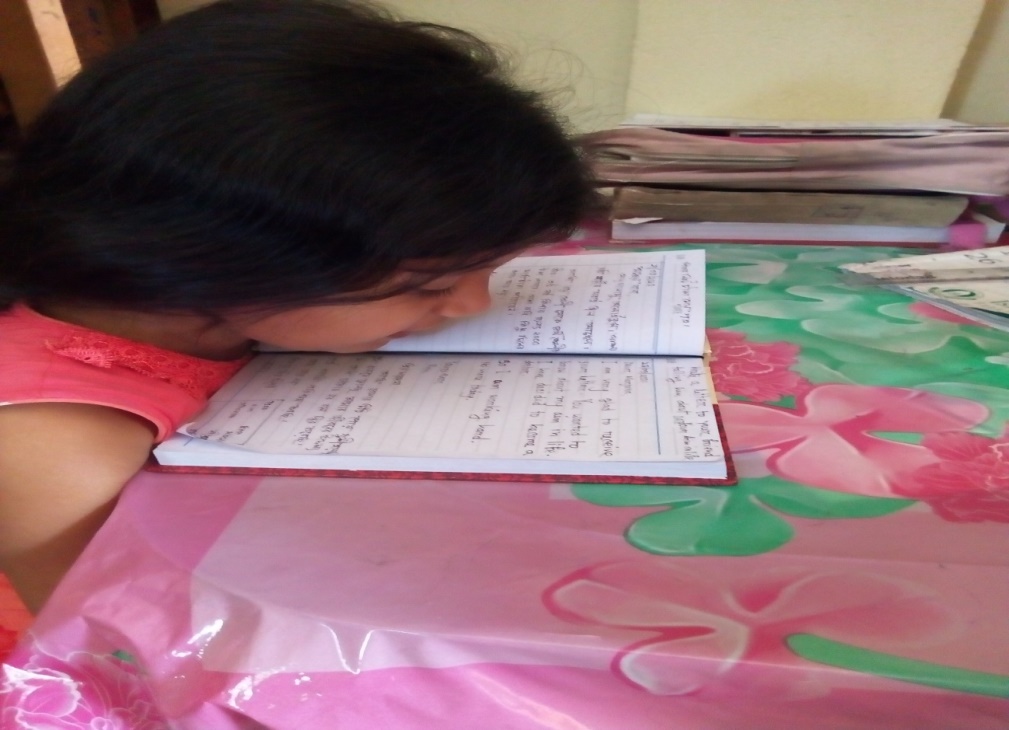 ১. হুদায়বিয়ার সন্ধি কী ।
২. হুদায়বিয়ার সন্ধি কে “ফাতহুম মুবিন” বলা হয় কেন ?
[Speaker Notes: মো: রোকন উদ্দীন, হাফছা মজুমদার মহিলা ডিগ্রী কলেজ,জকিগন্জ,সিলেট। মোবাইল: ০১৭৫১২৩২১৯৮]
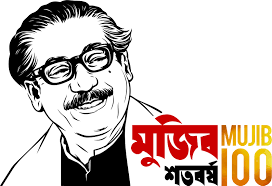 দলগত কাজ
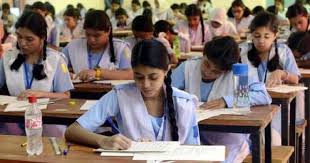 ১. হুদায়বিয়ার সন্ধির শর্ত গুলি লিখ।
২. হুদায়বিয়া সন্ধি এর গুরুত্ব সম্পর্কে লিখ।
[Speaker Notes: মো: রোকন উদ্দীন, হাফছা মজুমদার মহিলা ডিগ্রী কলেজ,জকিগন্জ,সিলেট। মোবাইল: ০১৭৫১২৩২১৯৮]
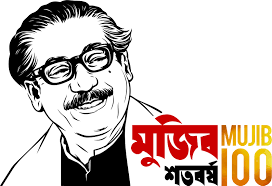 মূল্যায়ন
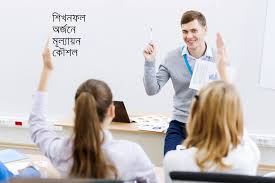 ১.বুদাইল কে ছিলেন? 
২.কত বছর যুদ্ধ বন্ধের সিদ্ধান্ত হয়েছিল? 
৩.সন্ধিতে কে কে স্বাক্ষর করেন? 
৪.বায়াতুর সাজারার নামকরণ কিভাবে হলো? 
৫. কি ভাবে কুরাইশরা মুহাম্মদ (সা) কে নেতা হিসেবে মেনে নিল?
[Speaker Notes: মো: রোকন উদ্দীন, হাফছা মজুমদার মহিলা ডিগ্রী কলেজ,জকিগন্জ,সিলেট। মোবাইল: ০১৭৫১২৩২১৯৮]
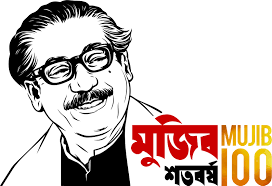 বাড়ীর কাজ  সৃজনশীল প্রশ্ন
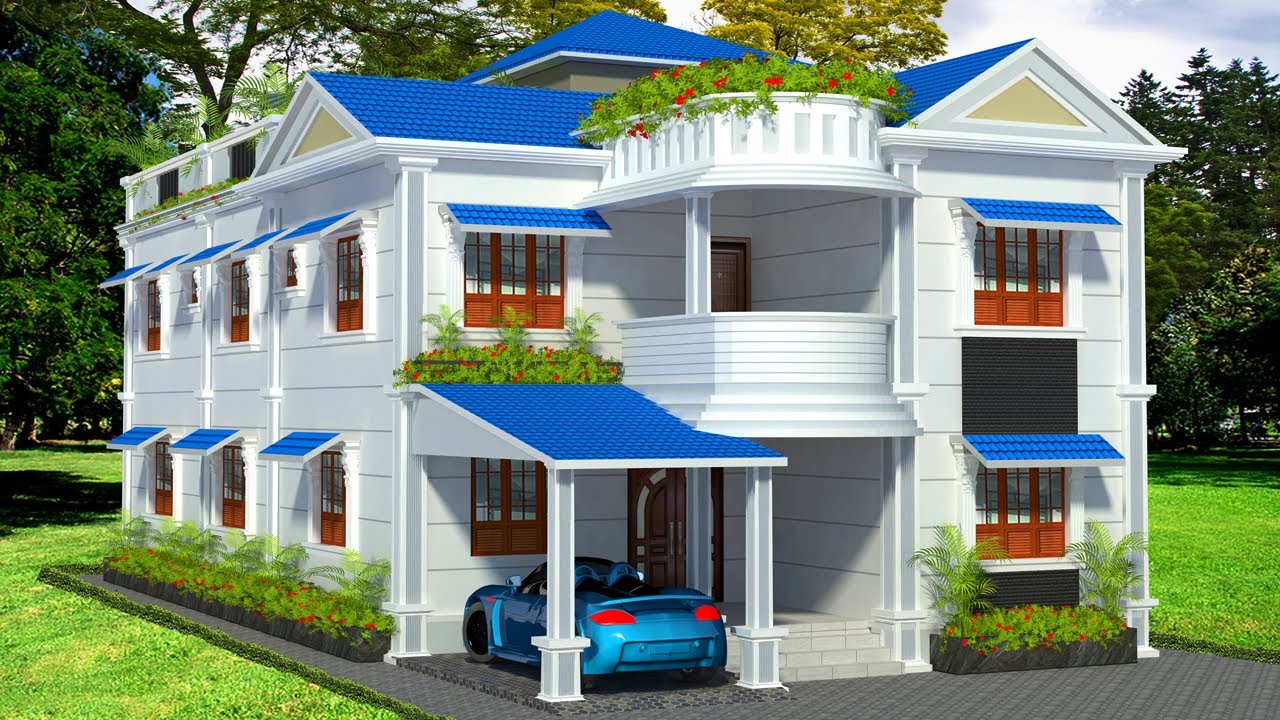 [Speaker Notes: মো: রোকন উদ্দীন, হাফছা মজুমদার মহিলা ডিগ্রী কলেজ,জকিগন্জ,সিলেট। মোবাইল: ০১৭৫১২৩২১৯৮]
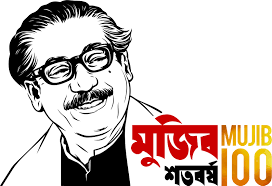 Avigvb mv‡ne ivR‰bwZK cÖwZwnsmvi wkKvi n‡q `yB eQi a‡i wbR MÖvg ÒK`yLvwjÓ evwn‡i Av‡Qb| GBevi ÔC` Dj AvhnvÕ Gi mgq wZwb Zvi K‡qKRb m½x‡K wb‡q wbR MÖv‡g Avm‡Z PvB‡jb| wKš‘ ¶gZvmxb `j Zv‡K Zvi MÖv‡g cÖ‡ek Kivi my‡hvM w`‡Z bvivR| GB Ae¯’vq Avigvb mv‡ne cv‡ki evRvi ÔaxZcyiÕ  Ae¯’vb †bb| wZwb Zvi GKRb cÖwZwbwa‡K Zv‡`i wbKU †cÖiY K‡ib Ges e‡jb wZwb †Kvb ivR‰bwZK Kg©KvÛ cwiPvjbv Ki‡eb bv| ïaygvÎ MÖv‡gi C`MÖv‡n C‡`i bvgvR c‡o evev gv‡qi Kei wRqviZ K‡i P‡j hv‡eb| `dvq `dvq msjv‡ci ci w¯’i nq Avigvb mv‡ne G eQi wbR MÖv‡g C‡`i bvgvR bv c‡o P‡j hv‡eb Ges c‡ii C‡` wZwb Avevi Avm‡eb| †m mgq ¶gZvmxbiv †Kvb evuav w`‡ebbv| wZwb MÖv‡gi gvby‡li mv‡_ †hvMv‡hvM ivL‡Z cvi‡eb| Avigvb mv‡ne me wKQy †f‡e mg‡SvZvq m¤§Z n‡jb| GjvKvevmxi wbKU ÒaxZcyi mg‡SvZvÓ bv‡g cwiwPZ G NUbv Zvui eo weR‡qi c_‡K cÖmvwiZ K‡iwQj|
[Speaker Notes: মো: রোকন উদ্দীন, হাফছা মজুমদার মহিলা ডিগ্রী কলেজ,জকিগন্জ,সিলেট। মোবাইল: ০১৭৫১২৩২১৯৮]
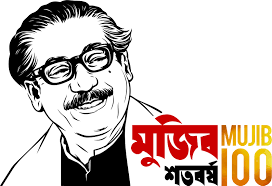 K) û`vqweqv Kx?						1L) Òû`vqweqvi mwÜ f½ g°v weR‡qi KviYÓ- e¨vL¨v Ki|			2M) DwÏc‡KiÒaxZcyi mg‡SvZvÓ Gi mv‡_ gnvbex (mv:) Gi Rxe‡bi †Kvb NUbvi wgj Kiv hvq? e¨vL¨v Ki|							3N) Dchy©³ NUbvwU wQj, gynv¤§` (mv:) Gi Rb¨ cÖKvk¨ weRq- e¨vL¨v Ki|		4
[Speaker Notes: মো: রোকন উদ্দীন, হাফছা মজুমদার মহিলা ডিগ্রী কলেজ,জকিগন্জ,সিলেট। মোবাইল: ০১৭৫১২৩২১৯৮]
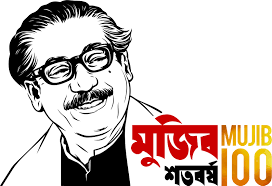 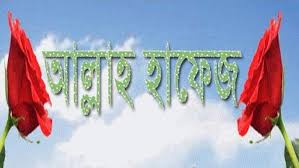 [Speaker Notes: মো: রোকন উদ্দীন, হাফছা মজুমদার মহিলা ডিগ্রী কলেজ,জকিগন্জ,সিলেট। মোবাইল: ০১৭৫১২৩২১৯৮]